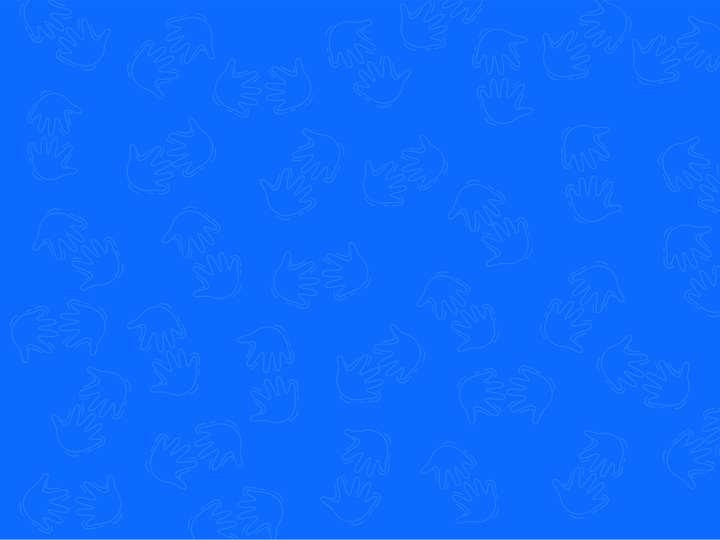 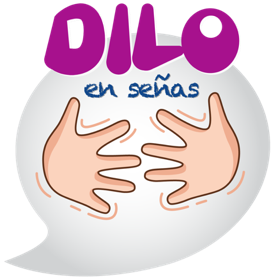 Lengua de Señas Mexicana
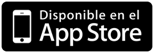 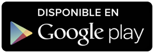 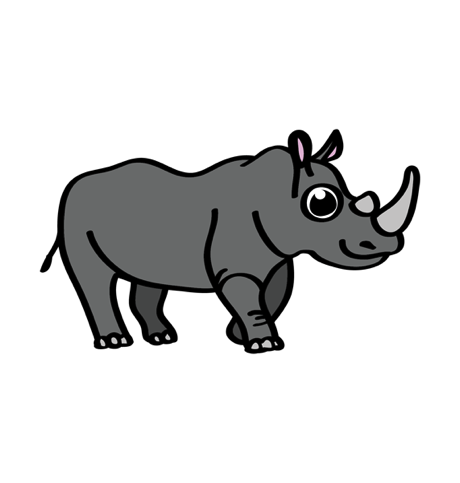 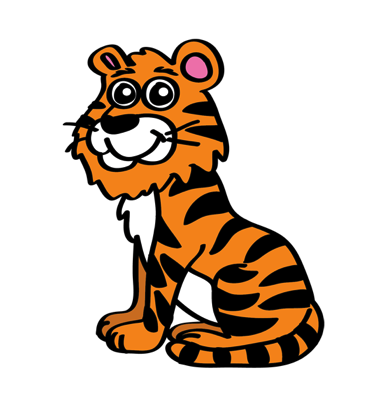 Animales (2)
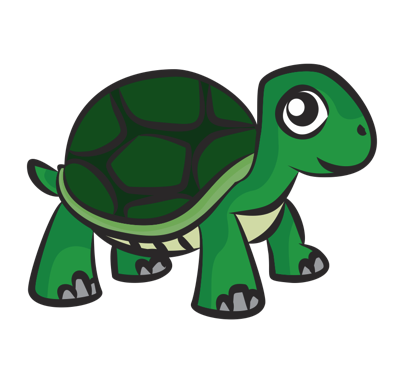 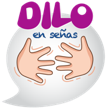 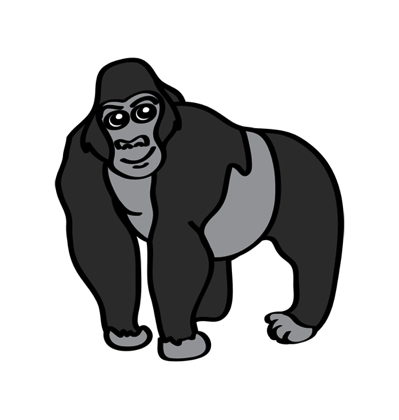 Gorila
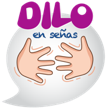 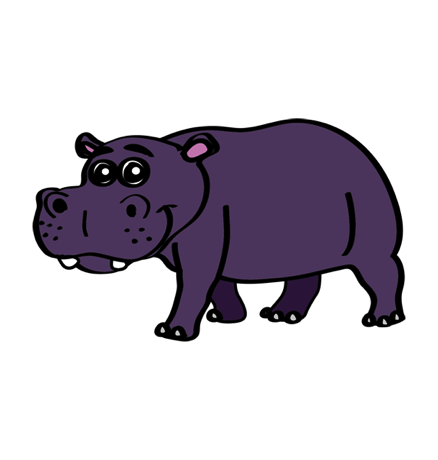 Hipopótamo
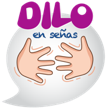 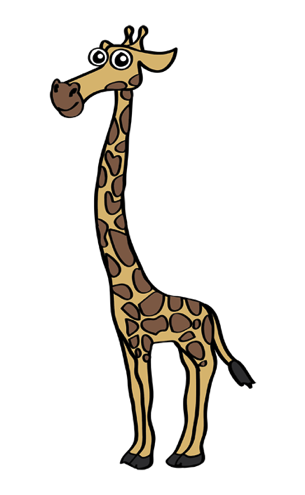 Jirafa
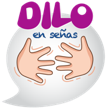 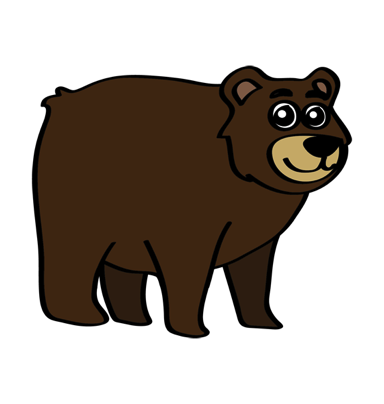 Oso
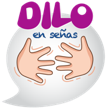 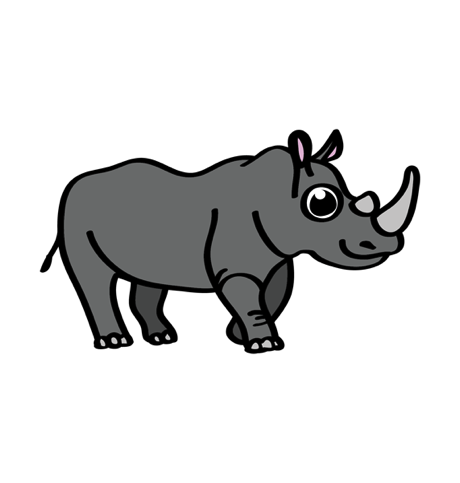 Rinoceronte
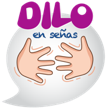 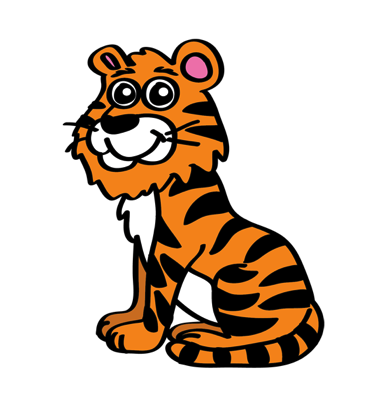 Tigre
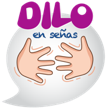 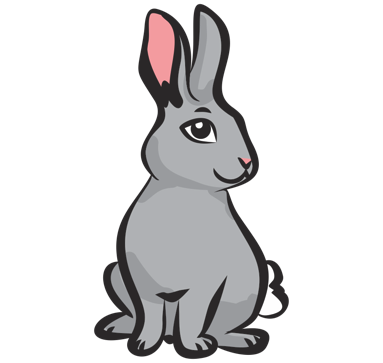 Conejo
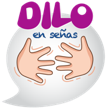 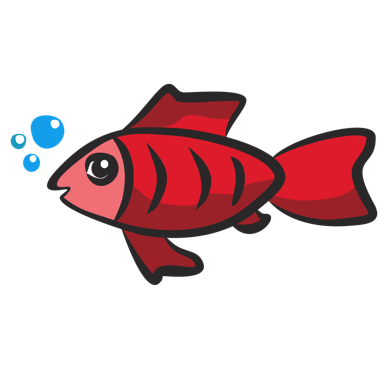 Pez
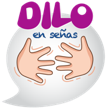 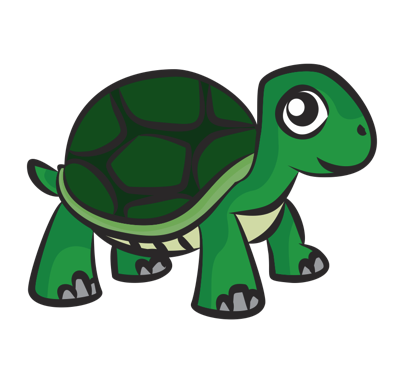 Tortuga
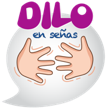 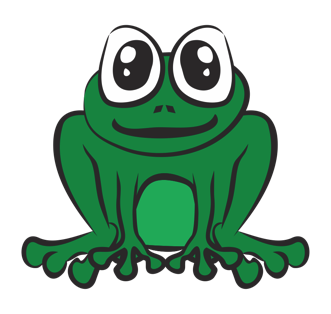 Rana
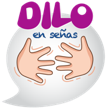 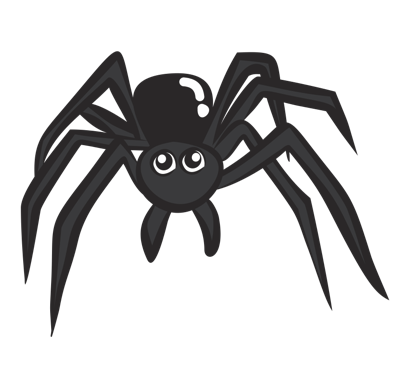 Araña
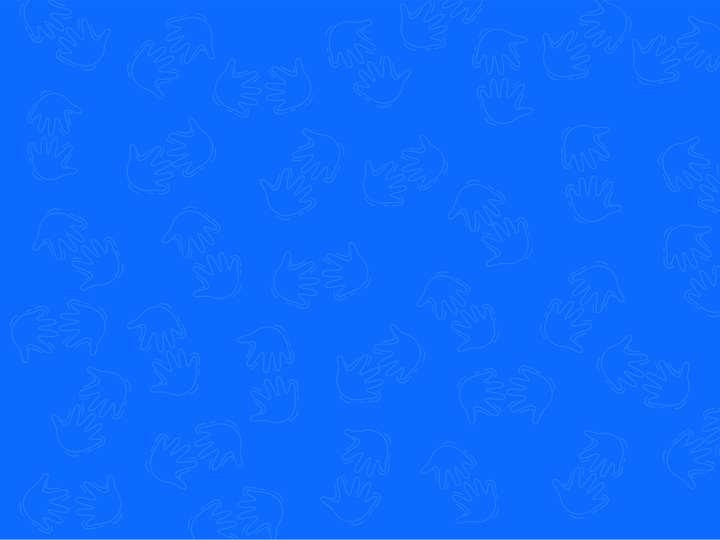 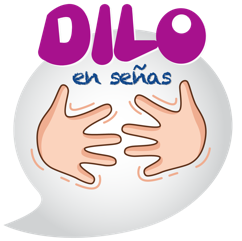 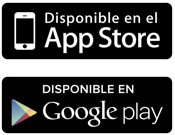